TITOLO DEL PROJECT WORK
Corso di Rivalidazione della Formazione manageriale
Nominativo/i corsista/i

Codice corso                 Ente erogatore                         Anno
SLIDE 1
Lorem ipsum dolor sit amet, consectetur adipiscing elit. Sed vitae nulla hendrerit, fermentum quam in, iaculis elit. Phasellus fermentum nunc odio. Ut eu nisl non turpis mollis hendrerit quis ac risus. Cras nec dui lectus. Donec posuere eros sapien, sit amet egestas tortor malesuada eget. Morbi ante enim, egestas eget facilisis a, consequat in massa. In vel nunc at est eleifend facilisis. Phasellus placerat condimentum est in laoreet. Phasellus ac facilisis odio, sit amet condimentum arcu. Aliquam mollis condimentum ex, quis fermentum augue mattis ut.
10/05/2023
3
10/05/2023
4
10/05/2023
5
10/05/2023
6
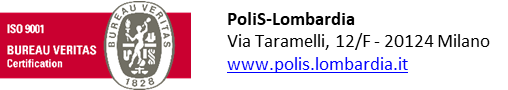